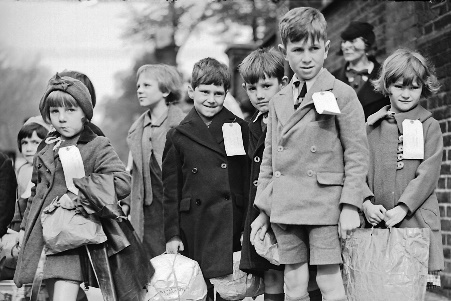 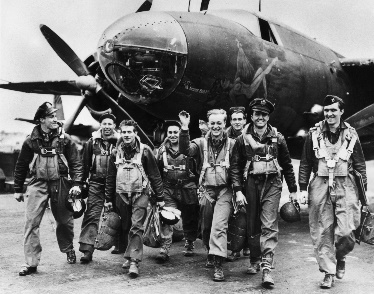 Knowledge Organiser – Autumn 2 2021, World War II Class 3
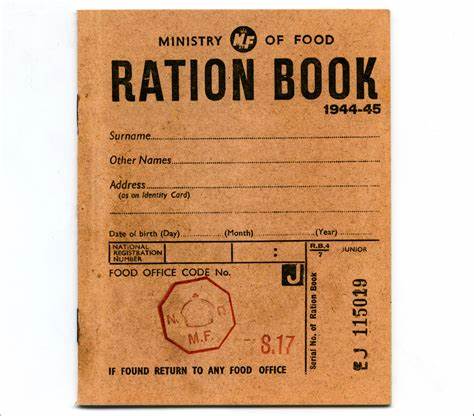 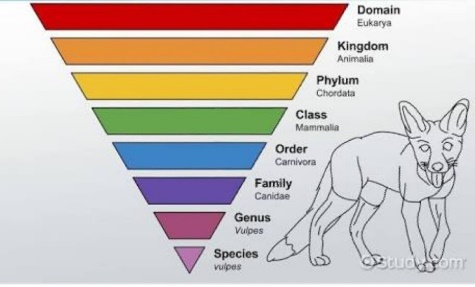 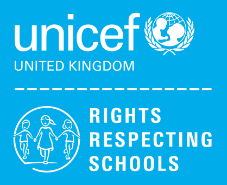 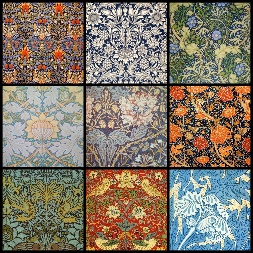 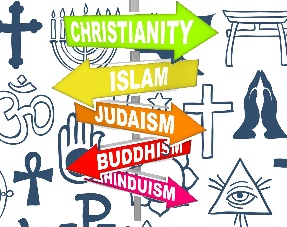 Knowledge Organiser – Autumn 2 2021, World War II Class 3
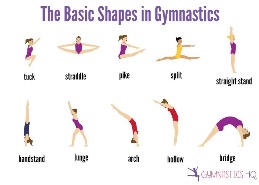 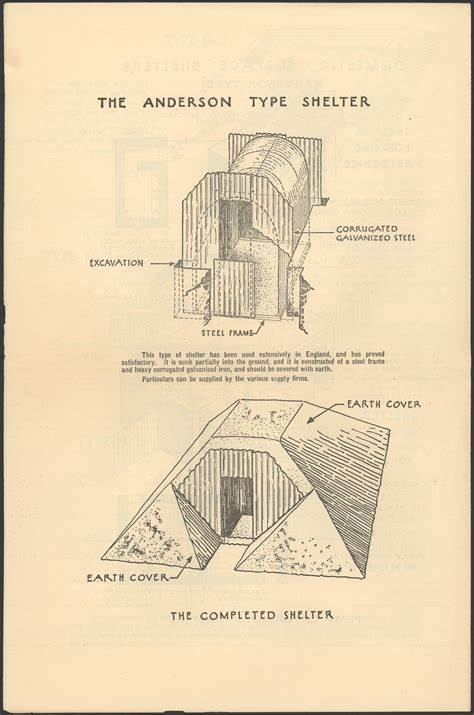 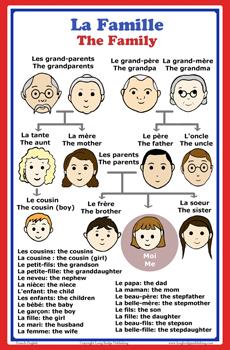 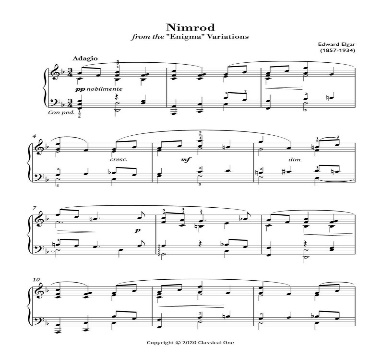 Topic 20 Quiz Autumn 2021– WWII Class 3